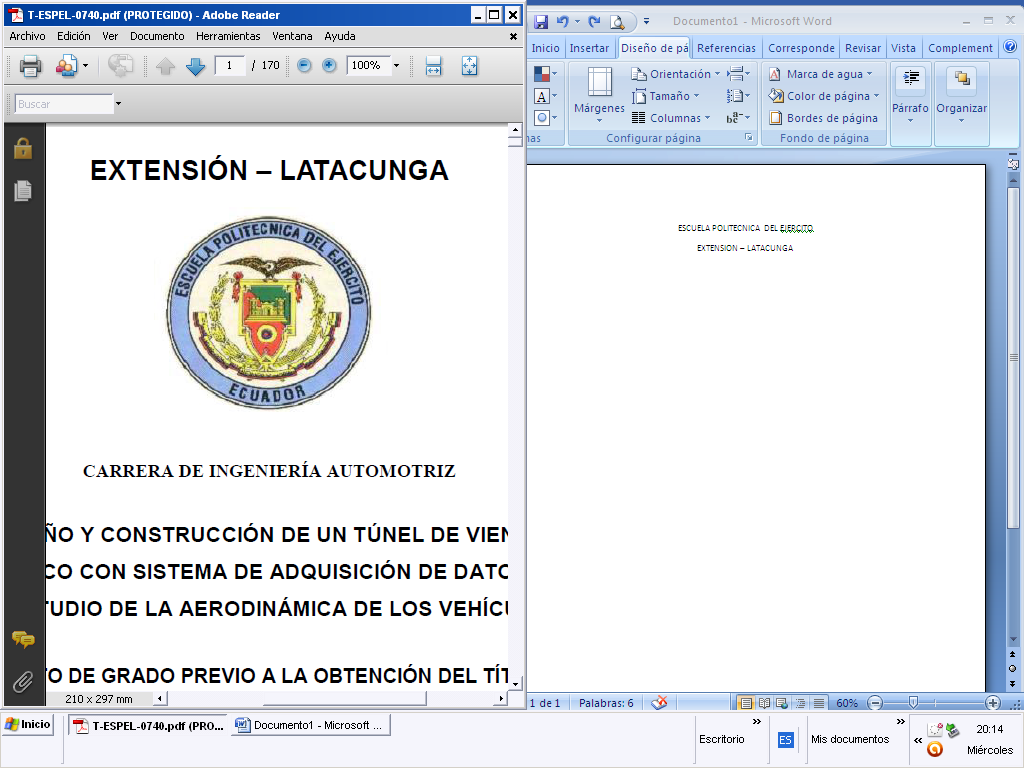 ESCUELA POLITÉCNICA DEL EJÉRCITOEXTENSIÓN LATACUNGAINGENIERIA AUTOMOTRIZ
"DISEÑO, SIMULACIÓN Y CONSTRUCCIÓN A ESCALA DE UNA PLATAFORMA CON TRES EJES PARA CABEZAL“.
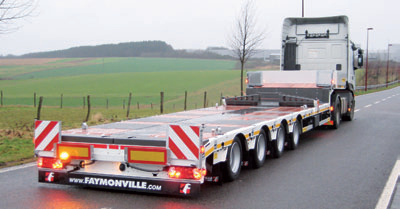 ÁREA DE INFLUENCIA:
SECTOR DEL TRANSPORTE PESADO POR CARRETERA.
La industria de la construcción de plataformas se ven cada día obligadas a cumplir con un mayor número de normalizaciones y regularizaciones, impuestas por organismos seccionales a nivel nacional e internacional.
Brindar seguridad pasiva y activa a los diferentes tipos de carga a las cuales estarán destinados estos medios de transporte.
OBJETIVOS.
Diseñar la estructura de la plataforma mediante la aplicación del software Solidworks.

Realizar el análisis estático y simulación de la estructura totalmente ensamblada, teniendo en cuenta las cargas que actúan en su operación.
Analizar los resultados obtenidos por el programa computacional.


Construir la plataforma desarrollando un proceso de manufactura lógico.
INTRODUCCIÓN
El transporte pesado parte de un sistema logístico que produce el movimiento y traslado de materiales, esta actividad debido al proceso de globalización que avanza de manera más dinámica, observa la necesidad de las empresas por tener estructuras seguras, que le permitan alcanzar mayor competitividad a nivel internacional.
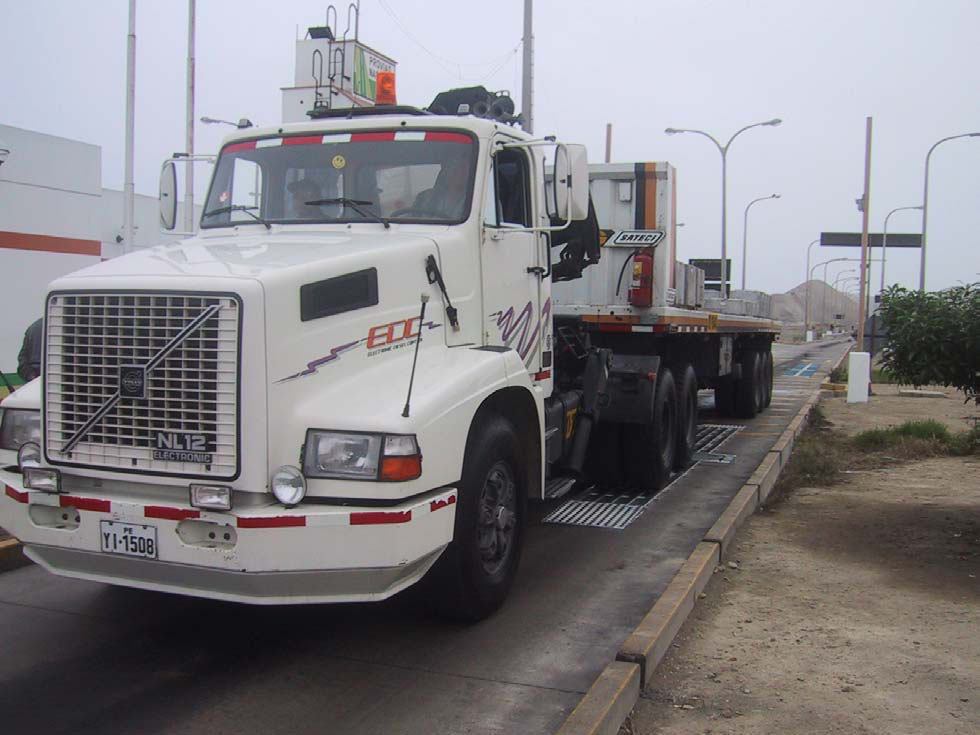 CABEZAL
Vehículo autopropulsado y diseñado para soportar y arrastrar diferentes tipos de cargas ya sean sólidas o líquidas y que estarán ubicadas en la plataforma.
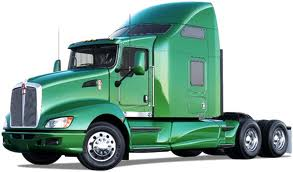 PLATAFORMA
Vehículo sin eje delantero, no autopropulsado, de estructura plana descubierta, diseñada para el transporte de diferentes tipos de carga y la cual podrá ser acoplado a un cabezal, por medio del king pin.
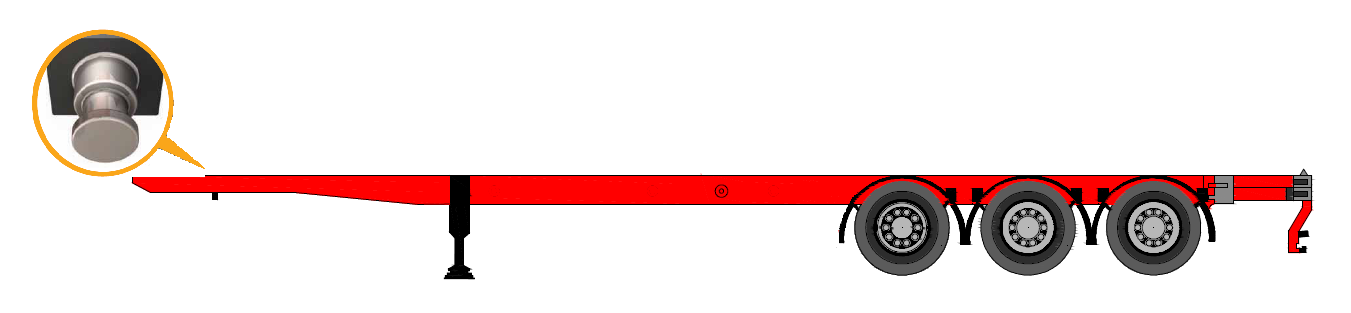 TIPOS DE PLATAFORMAS:
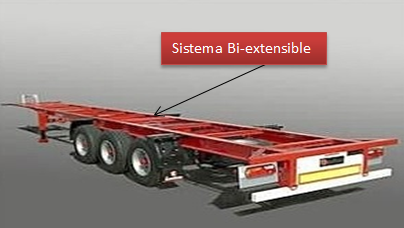 Plataforma Biextensible
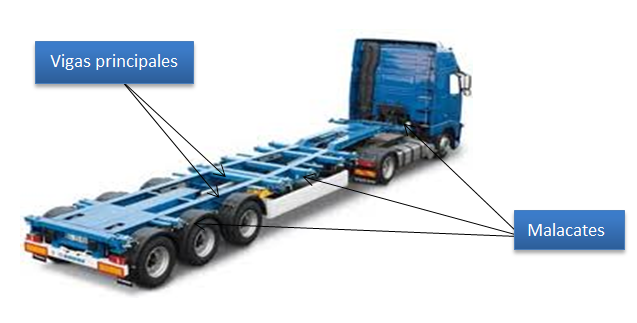 Plataforma Portacontenedores
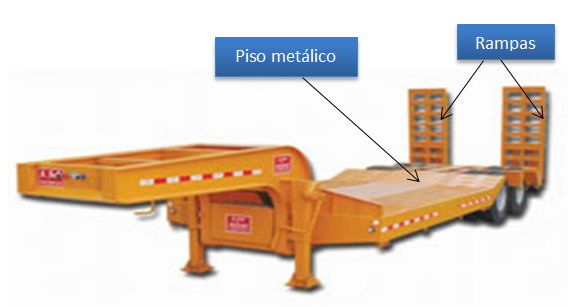 Plataforma Cama baja
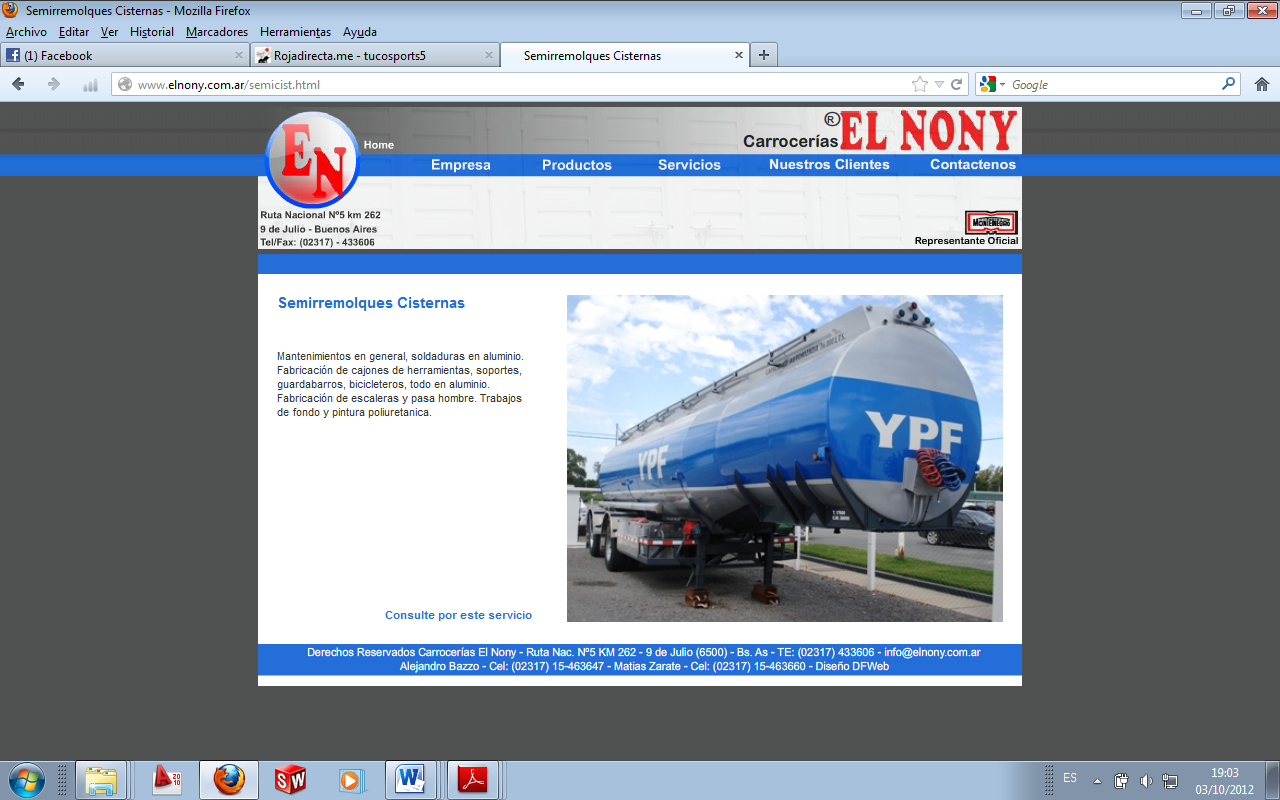 Plataforma Cisterna
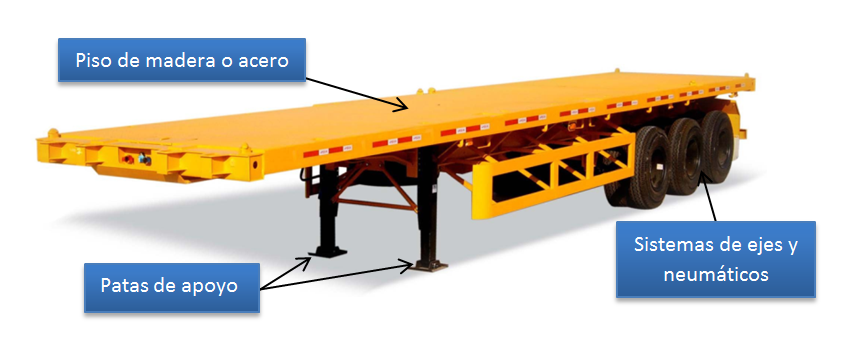 Plataforma Cama Alta
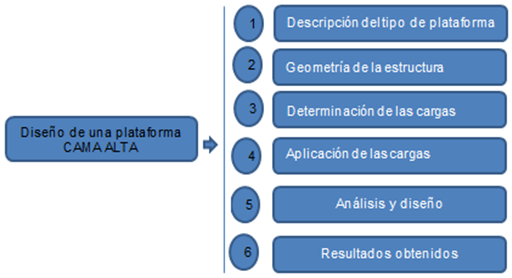 Elementos de la Plataforma Cama Alta
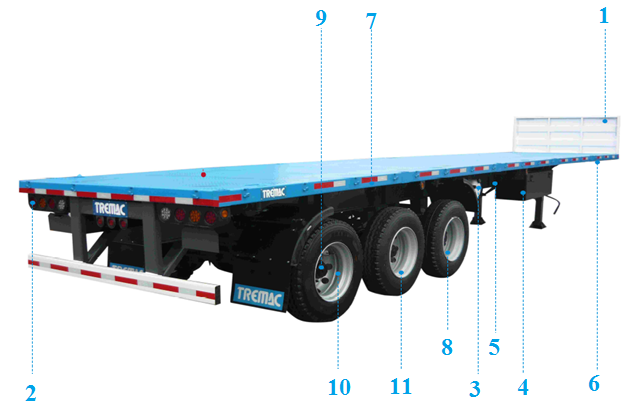 LEGISLACIÓN ECUATORIANA.
Es necesario cumplir con todas las disposiciones y Normas establecidas por el Ministerio de Transporte y Obras Públicas (MTOP), a través de la Subsecretaria de Transporte Terrestre y Ferroviario y su Reglamento Aplicativo de Control de pesos y dimensiones permitidos a los vehículos que transportan carga pesada.
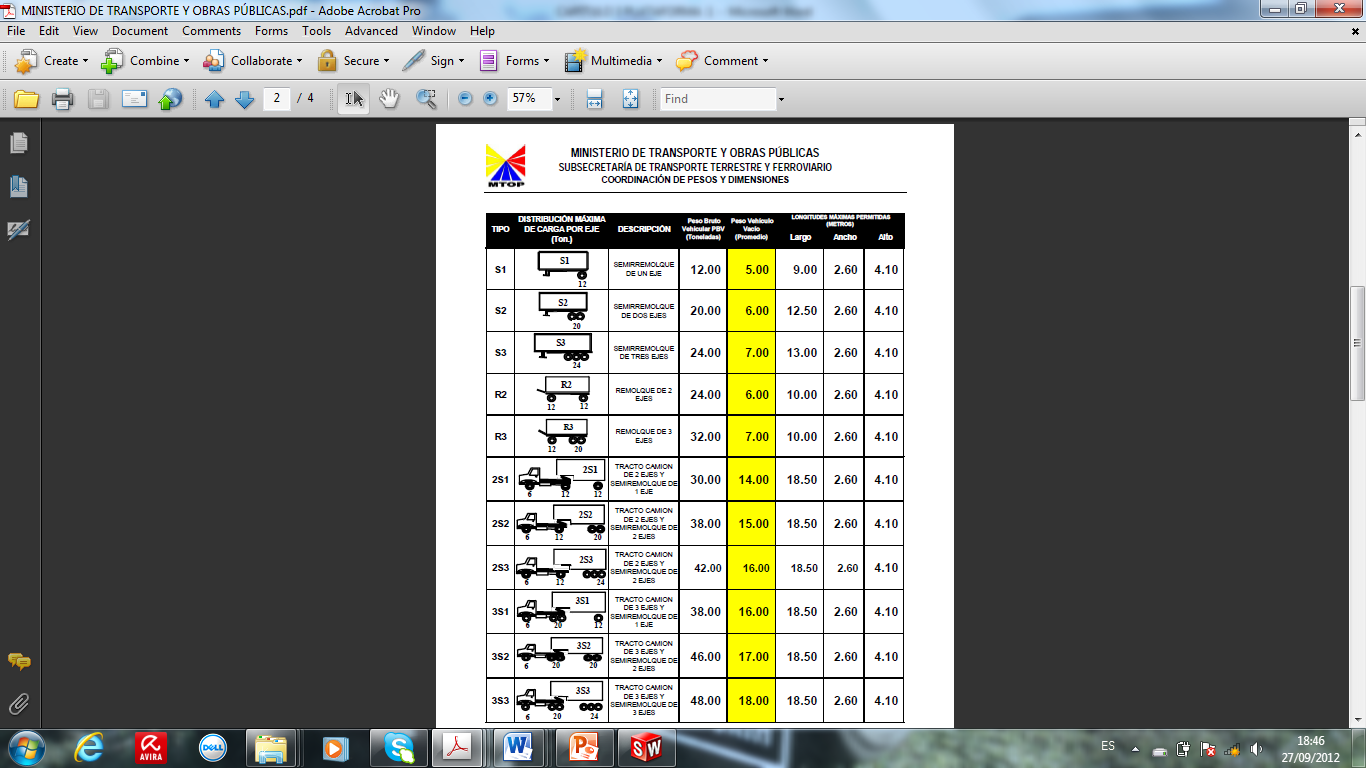 S3: Plataforma  con tres ejes
Capacidad de carga
Dimensiones
ASPECTOS DE DISEÑO DE LA PLATAFORMA
Peso bruto vehicular
Peso bruto de los ejes 
Tipo  de  servicio y  utilización
ESPECIFICACIONES
Dimensiones de la plataforma.
Óptima Operación de cada sistema.
FUNCIONES
Distribución de la masa 
Altura del centro  de gravedad
Dimensiones de la  plataforma.
ESTABILIDAD
DISEÑO DE LA PLATAFORMA
Peso bruto vehicular
Peso bruto de los ejes 
Modificaciones  del chasis 
Configuración de la estructura
RIGIDEZ
Resistencia estructural
SEGURIDAD
CREACIÓN DE PERFILES ESTRUCTURALES
Creamos los nuevos miembros estructurales, en base a catálogos de perfiles existentes en el medio.

Y los cuales tendrán una resistencia mecánica, que es la propiedad de los materiales de soportar una carga antes de fallar.
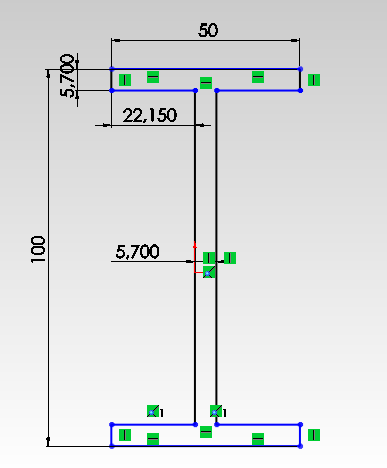 ASIGNACIÓN DE MATERIALES
Una vez concluida la creación de los perfiles, asignamos el material a los miembros estructurales, para el presente estudio seleccionaremos el acero estructural: ASTM A-36, que es el material generalmente utilizado por sus ventajas y características mecánicas.
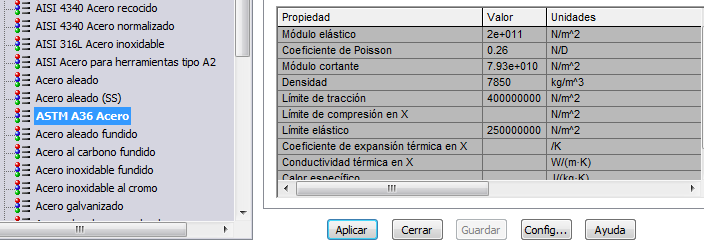 MODELADO DE LA PLATAFORMA CAMA  ALTA
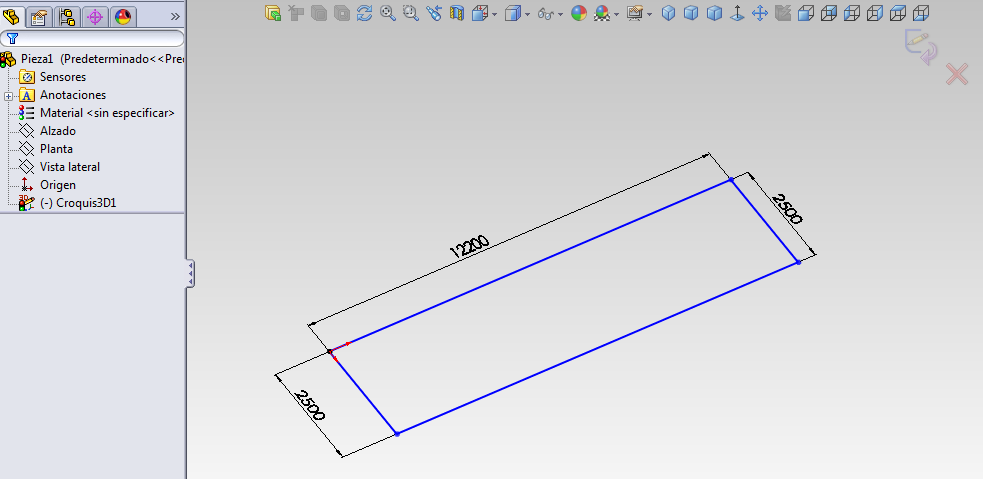 Comenzamos a dibujar el modelo de la  plataforma mediante líneas, las cuales representan el eje centroidal de todos los perfiles estructurales del sistema.
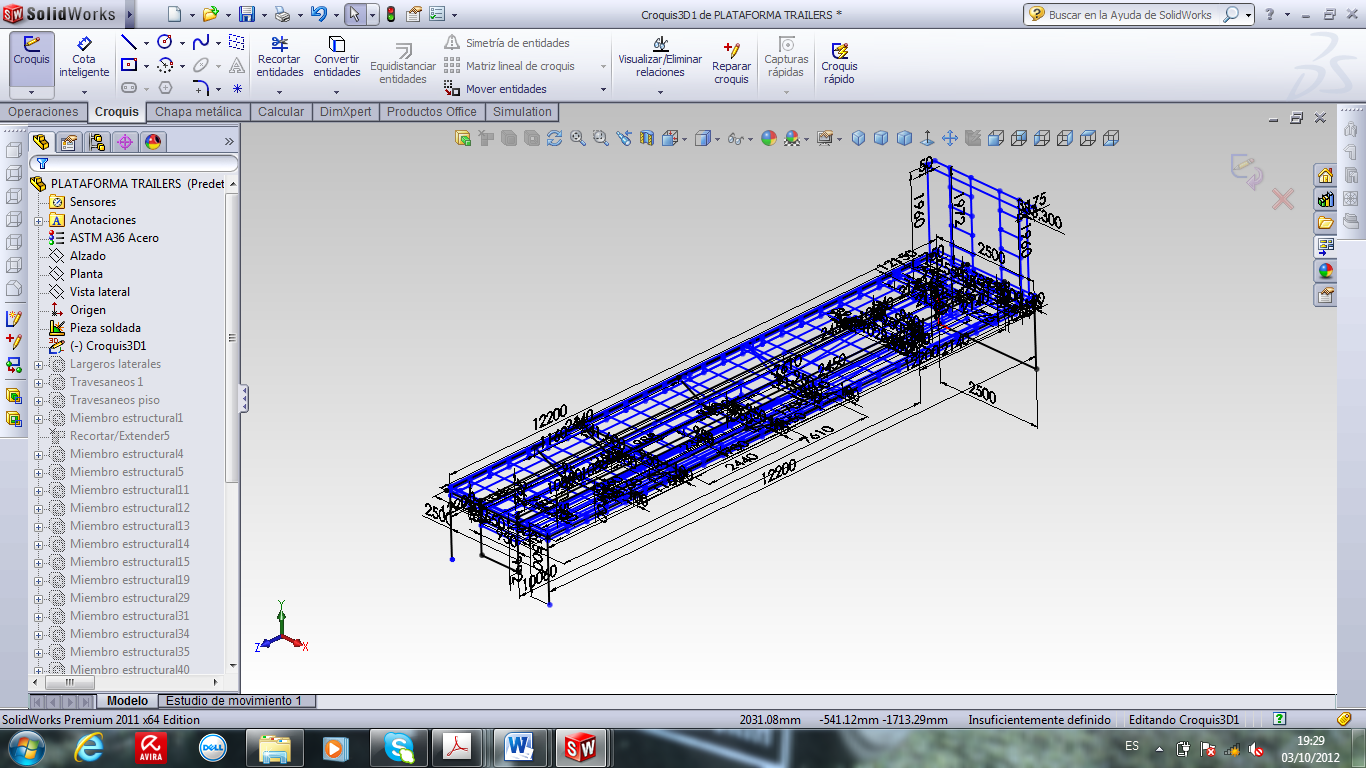 CREACIÓN DEL ENSAMBLAJE
VIGAS PRINCIPALES
Es la estructura base de la plataforma.
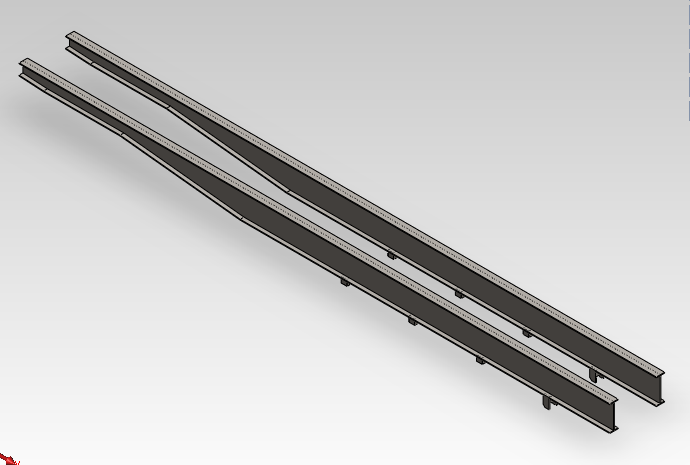 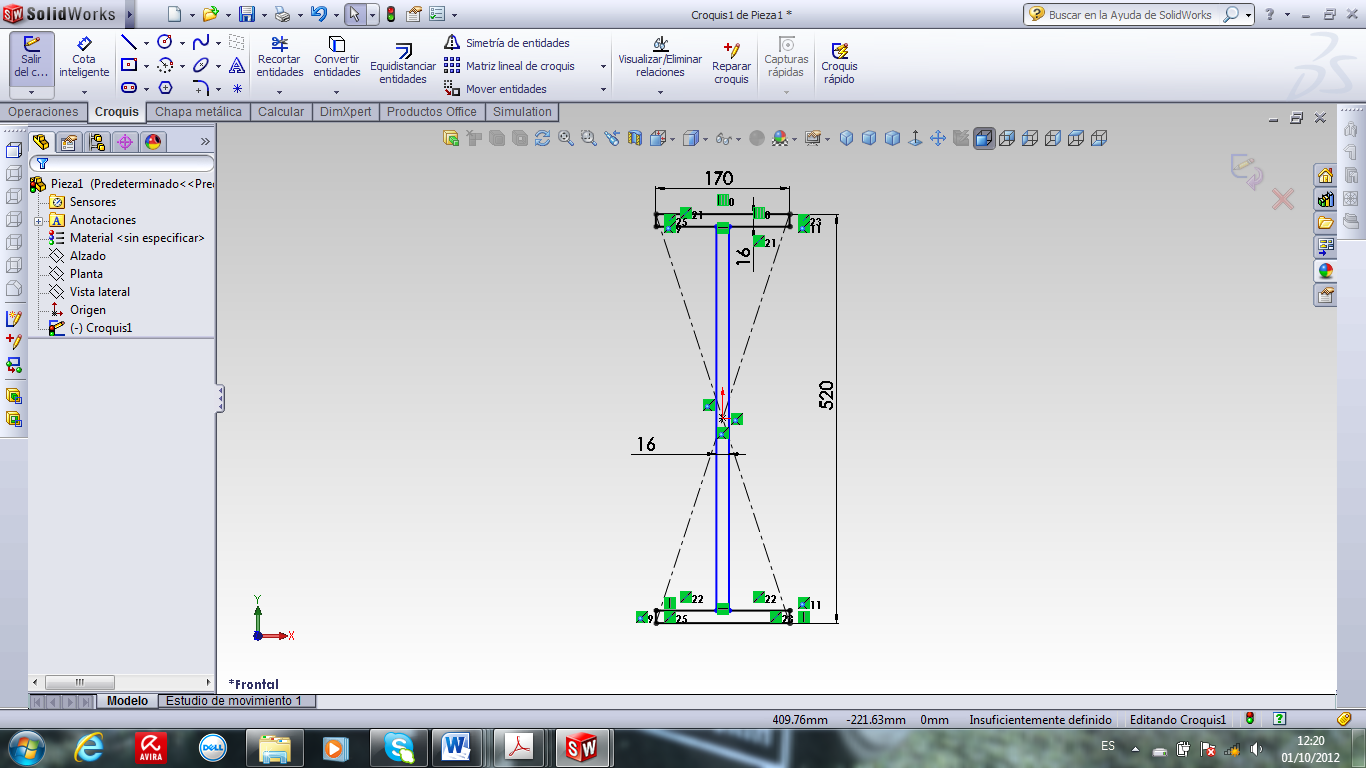 ARRIOSTES
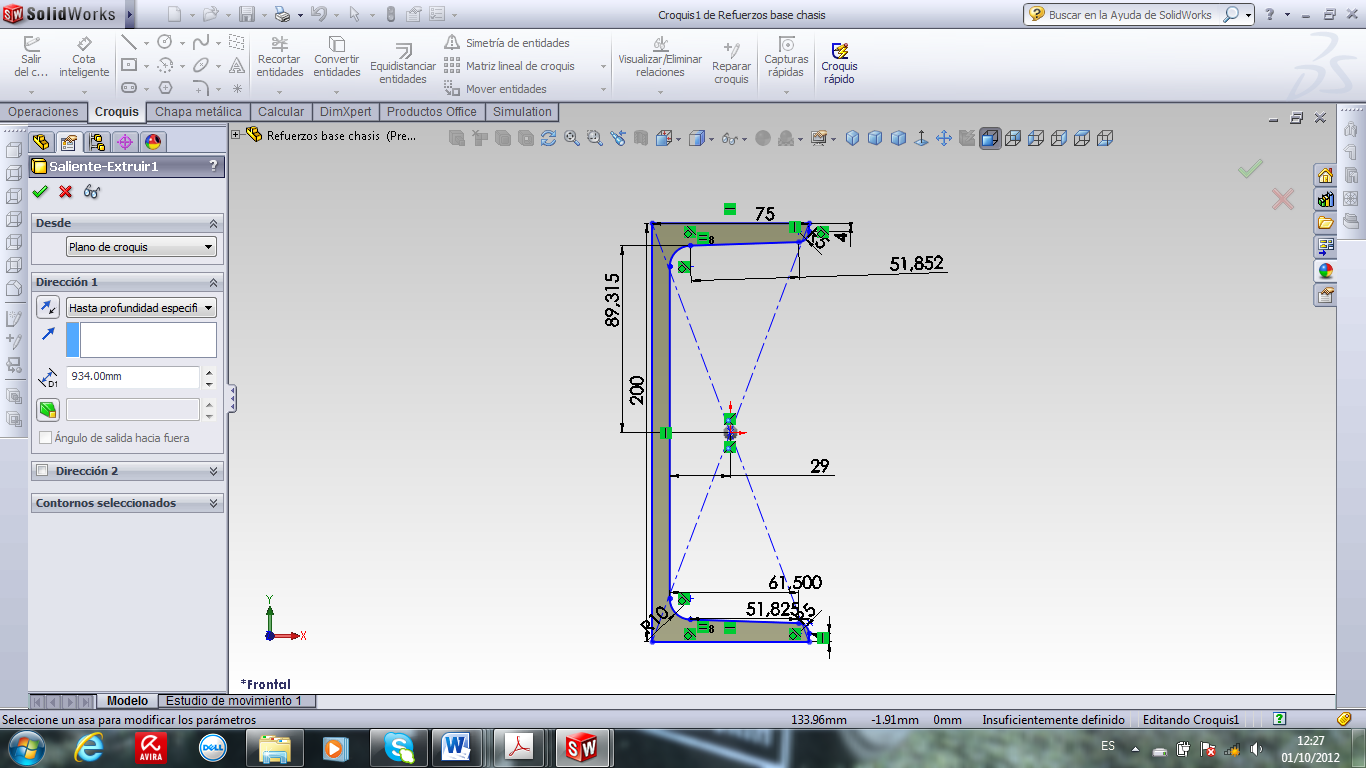 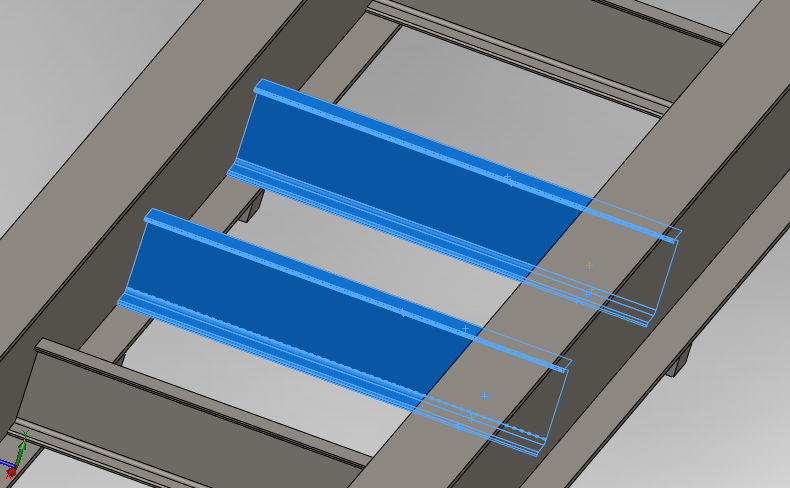 CONTORNOS
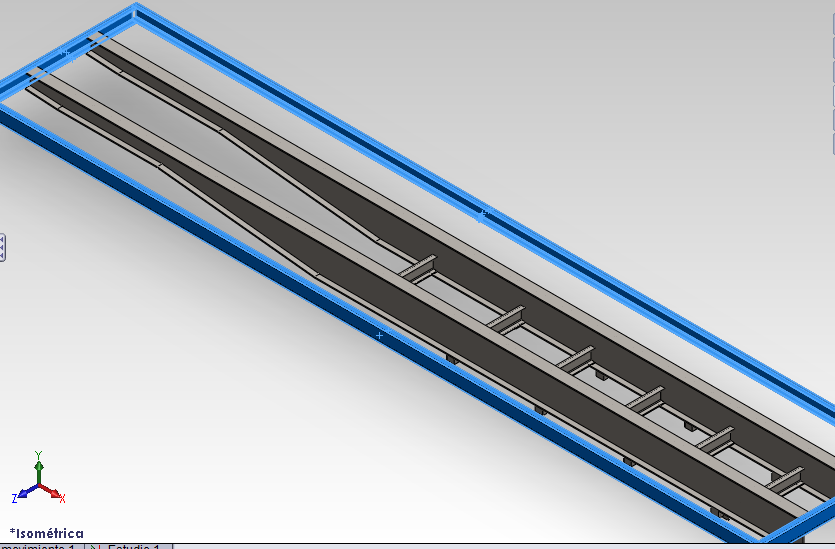 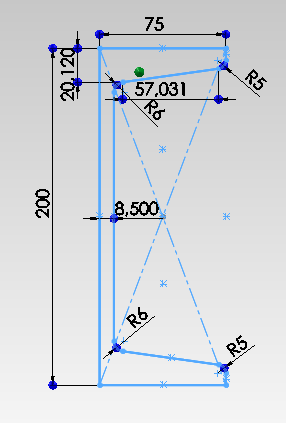 TRAVESAÑOS.
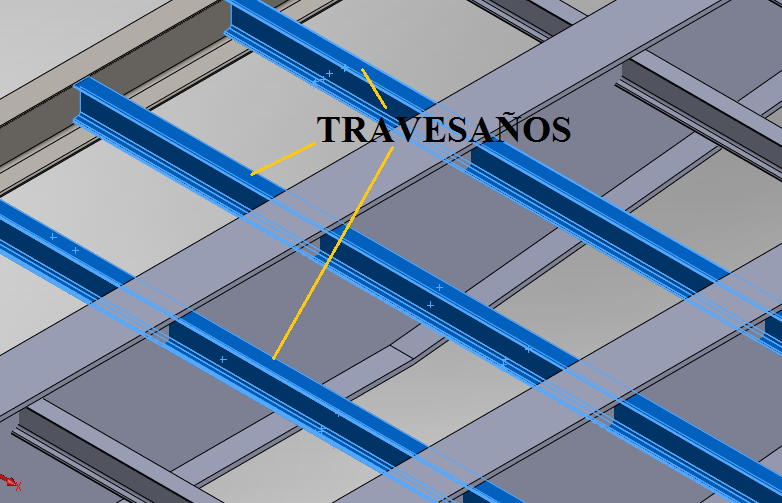 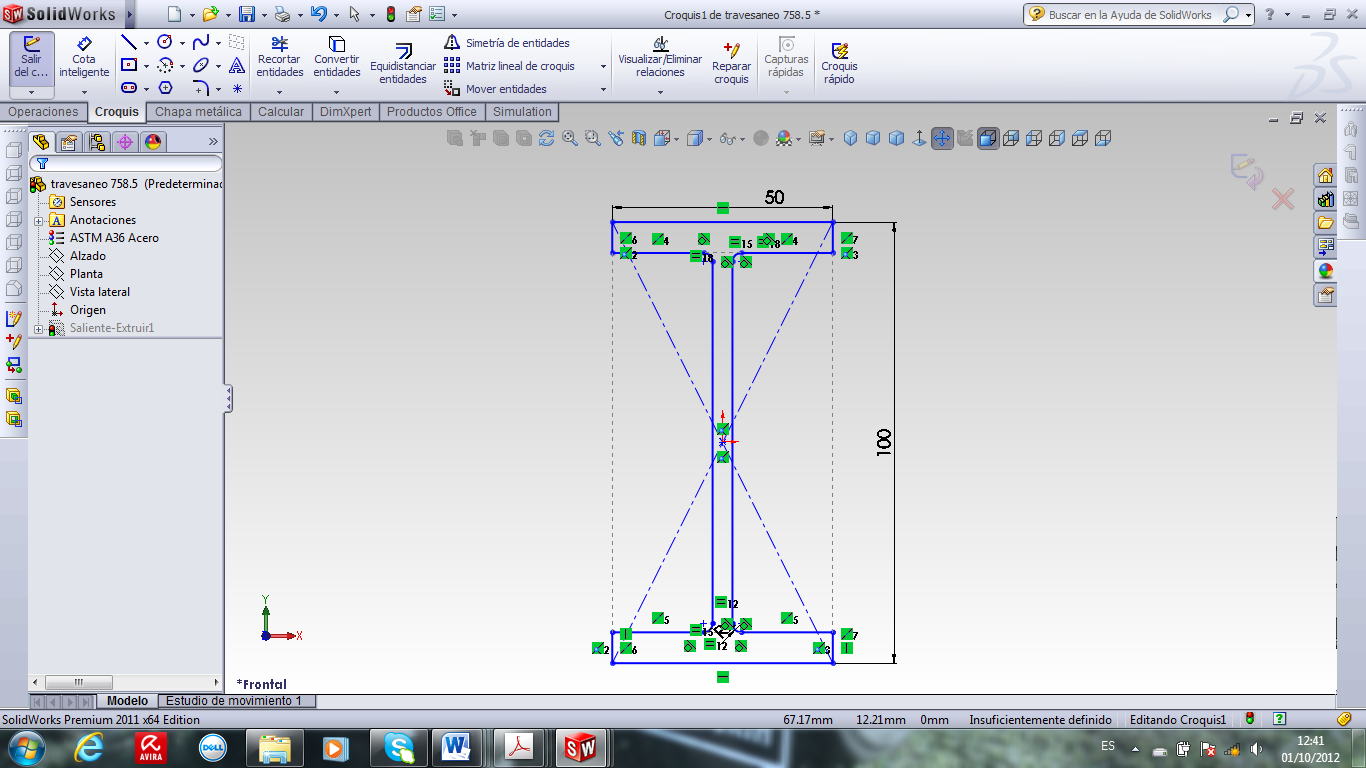 GUARDACHOQUE.
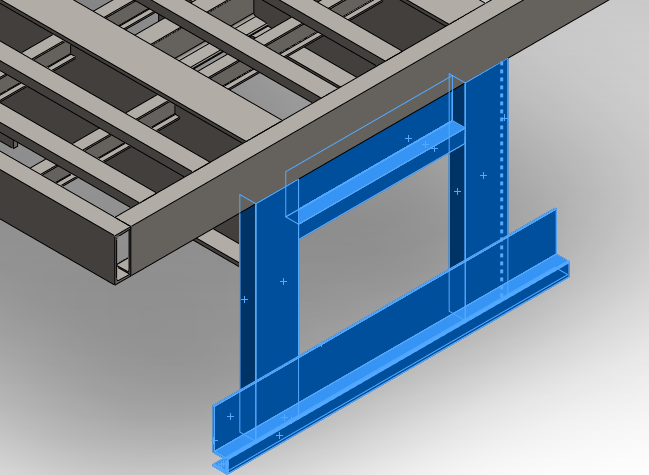 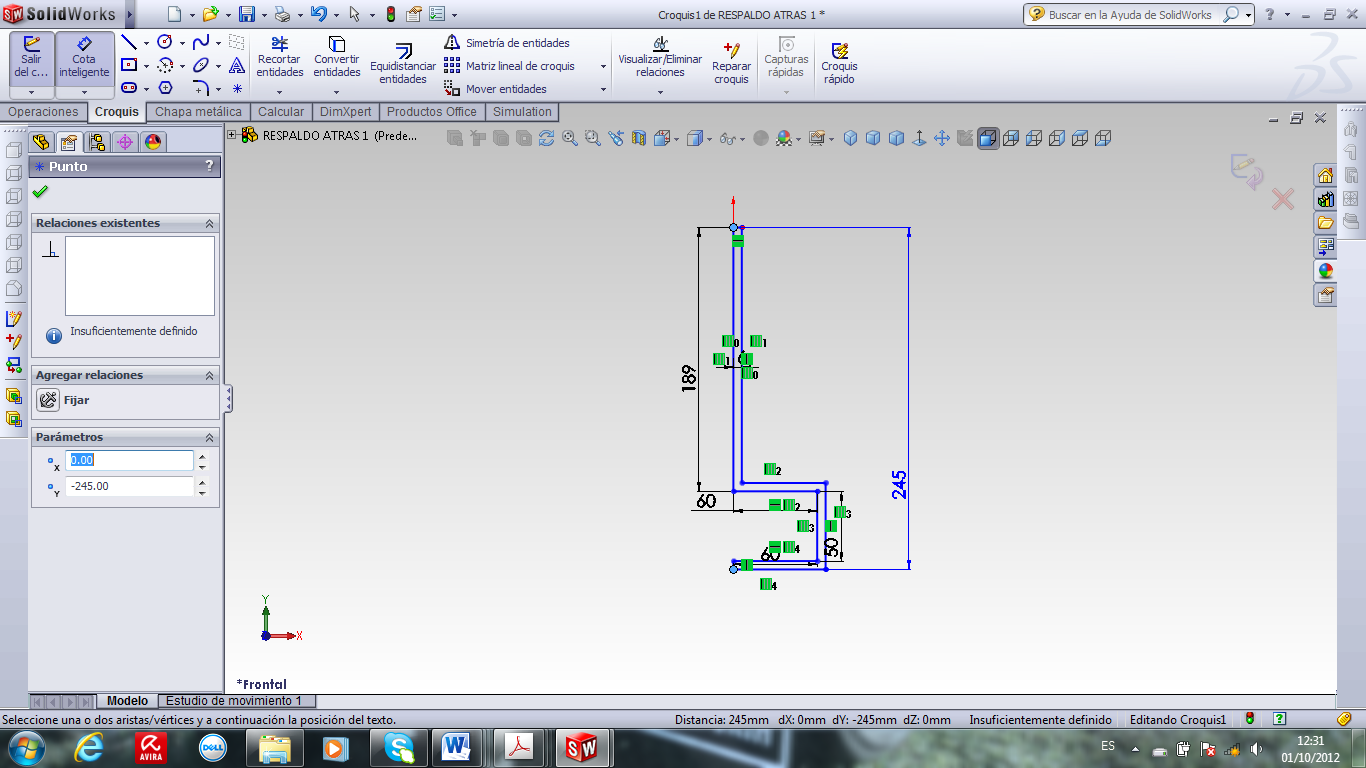 PLANCHA BASE DEL KING PIN.
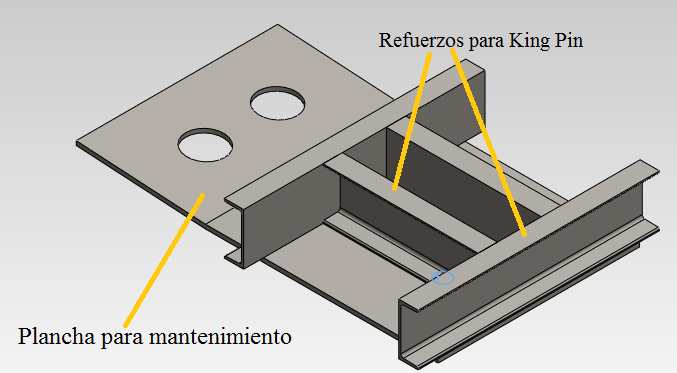 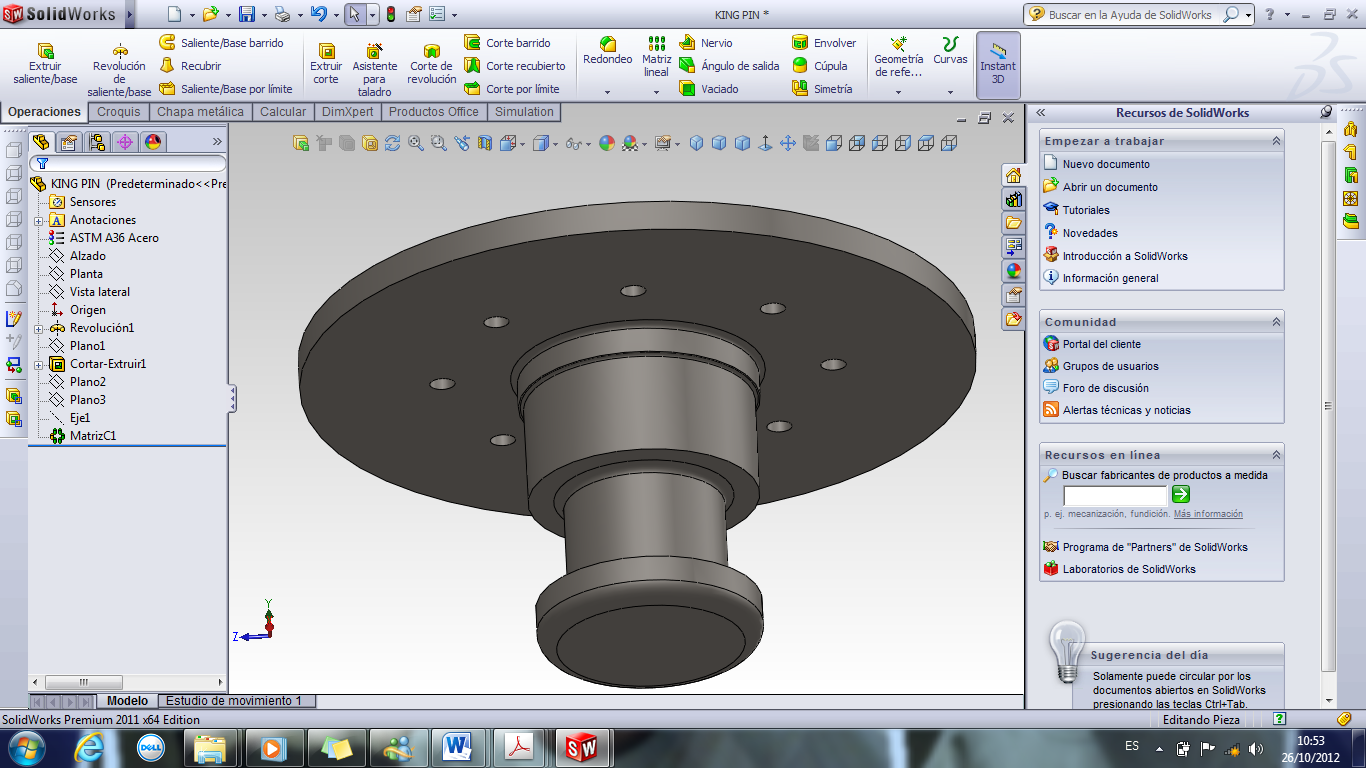 TALANQUERA.
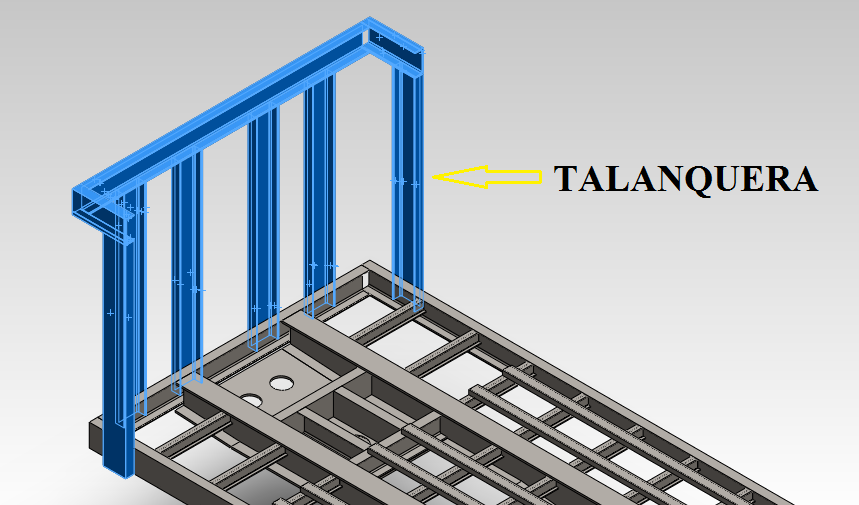 Plataforma cama alta definida.
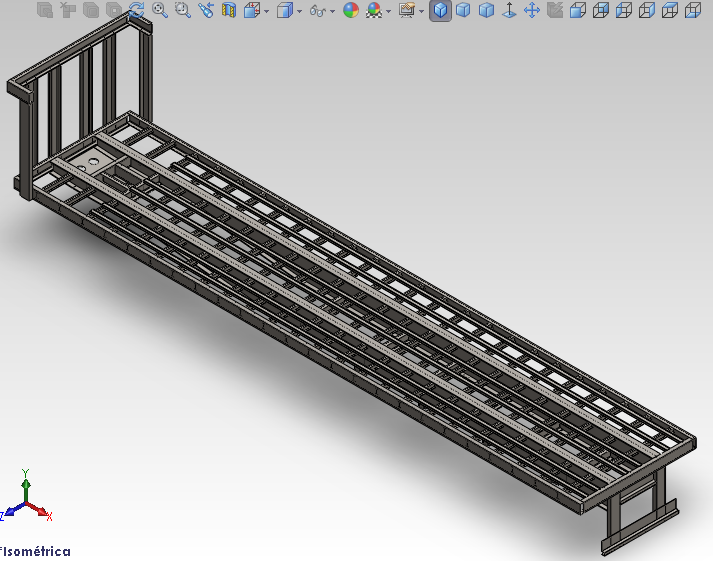 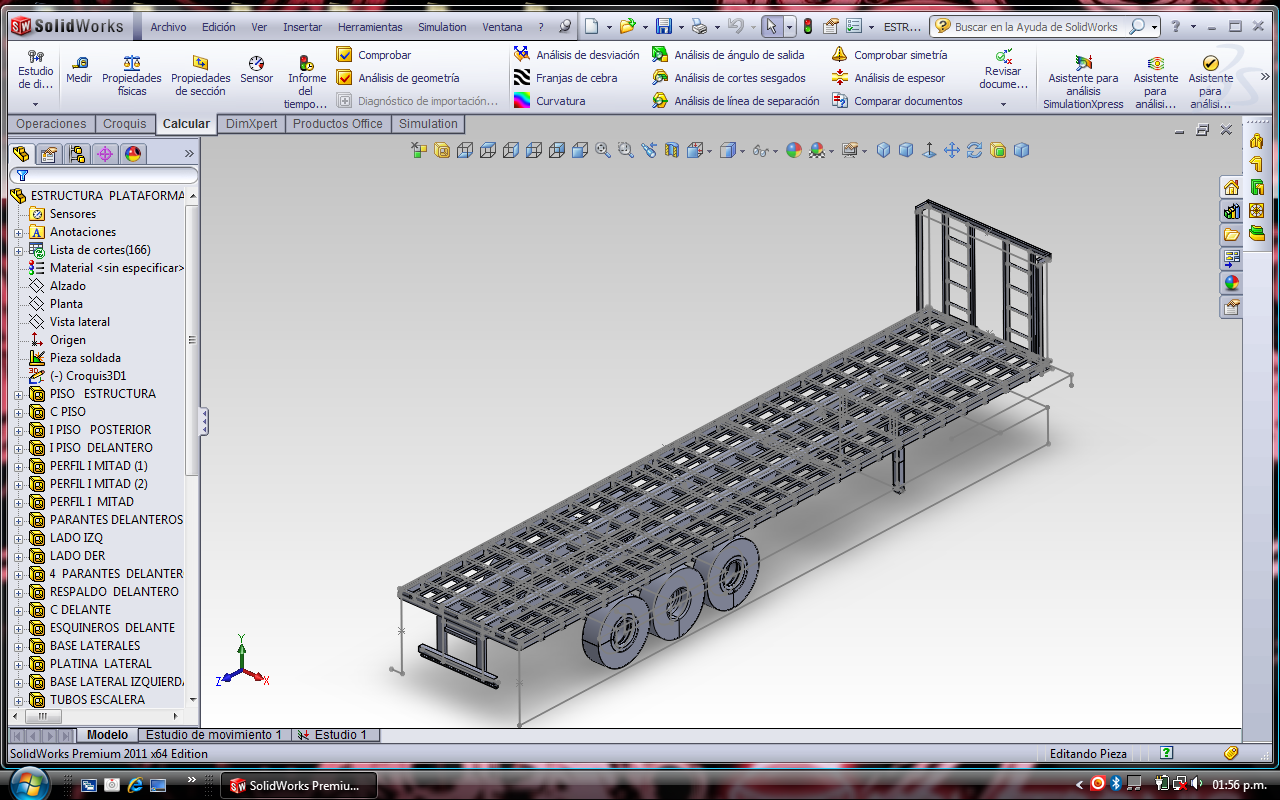 CONDICIONES DE BORDE.
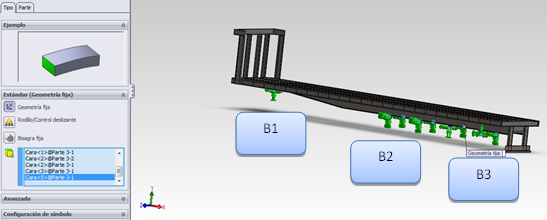 JUNTAS
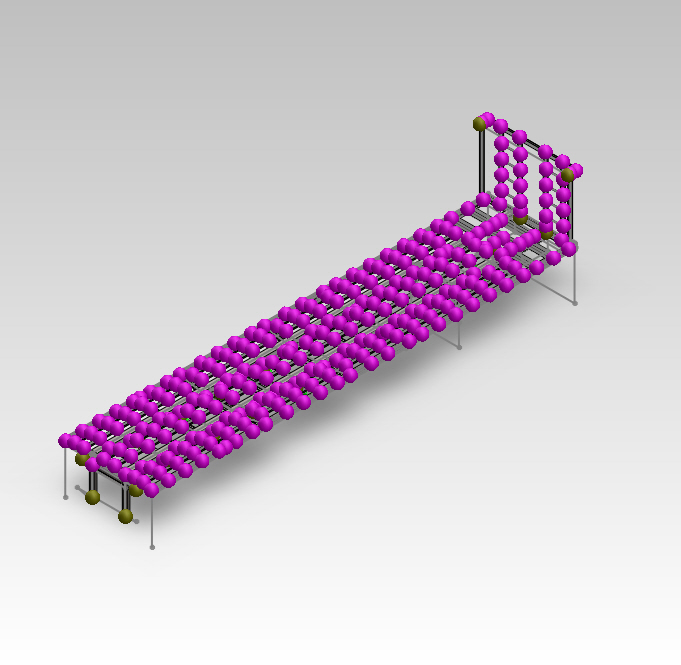 SIMULACIÓN DE LA PLATAFORMA
Reside en la particularización del trabajo que realiza la plataforma:  cargas  y esfuerzos a las que está establecida en realidad la estructura, bajo  la combinación de cargas  que simulen  la condición  más  crítica de operación de la plataforma.
CARGAS QUE ACTÚAN EN LA ESTRUCTURA
Cargas estáticas.
Carga Muerta (CM)
Carga Viva (CV)
 
Cargas dinámicas.
Cargas de resistencia al aire. (CRa)
Cargas de impacto. (CI)
ASIGNACIÓN DE CARGAS A LA  ESTRUCTURA
Combinación de cargas (1.2 CM + 0.5CV + 0.5CI + 1.3CRa.)
COMBINACIÓN DE CARGA: CM + CV
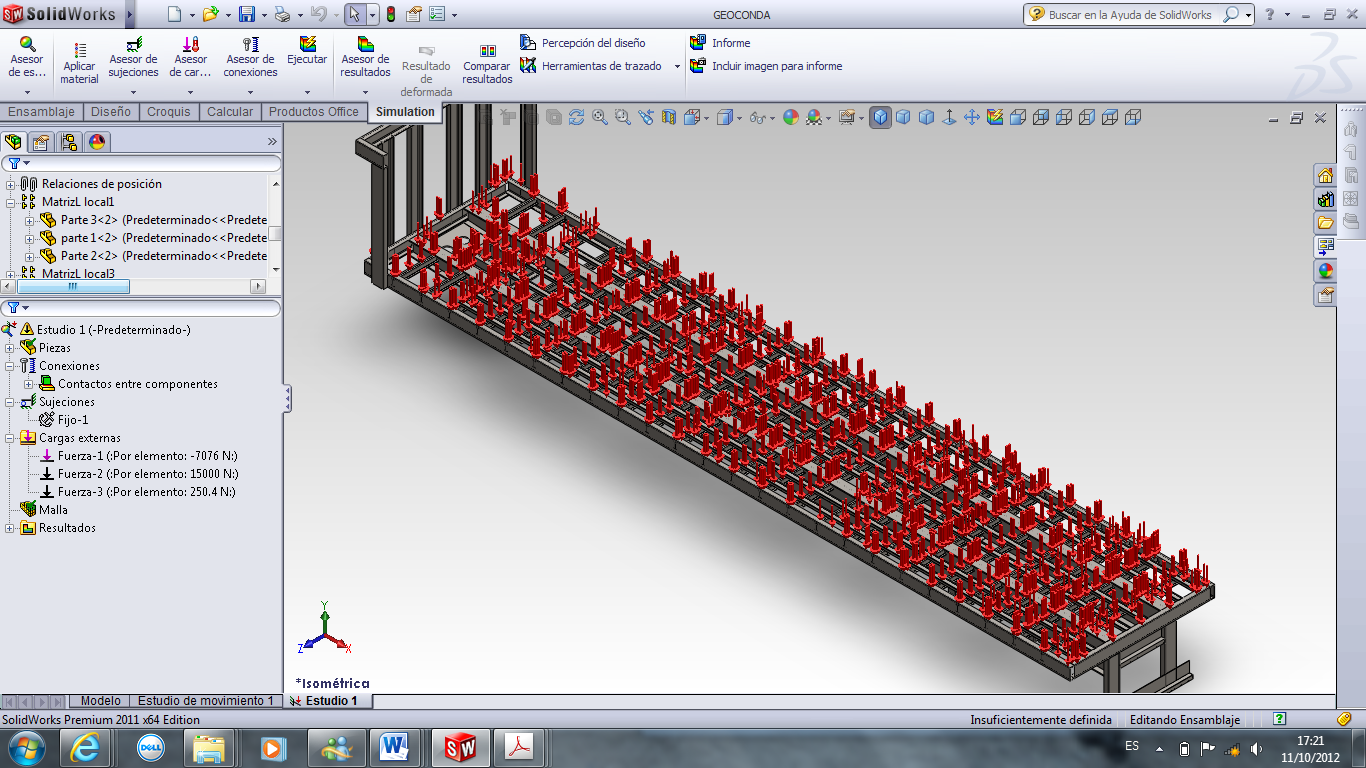 CARGA POR  RESISTENCIA DEL AIRE
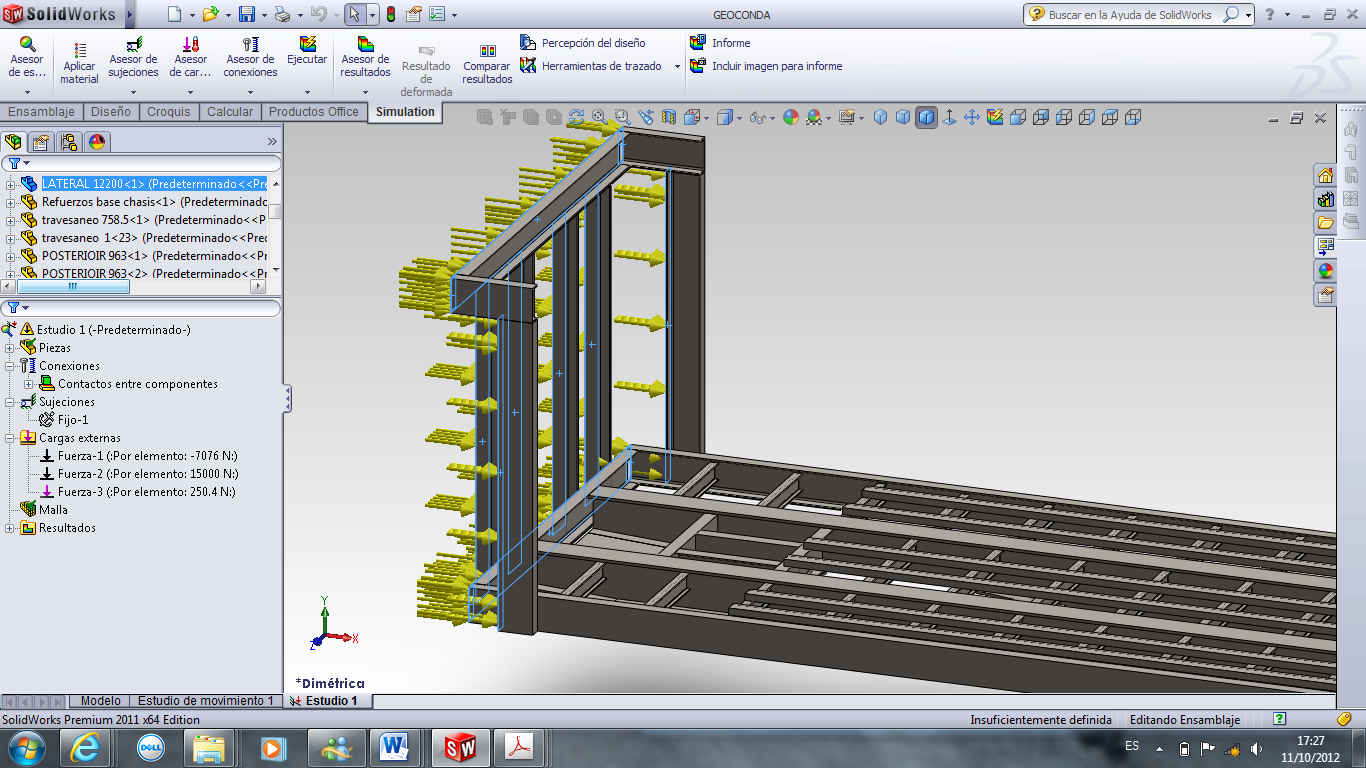 CARGA DE IMPACTO
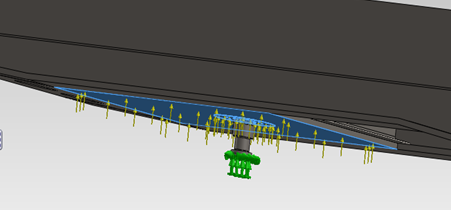 MALLADO
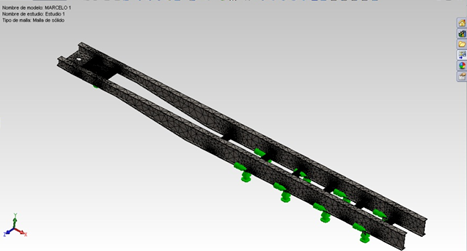 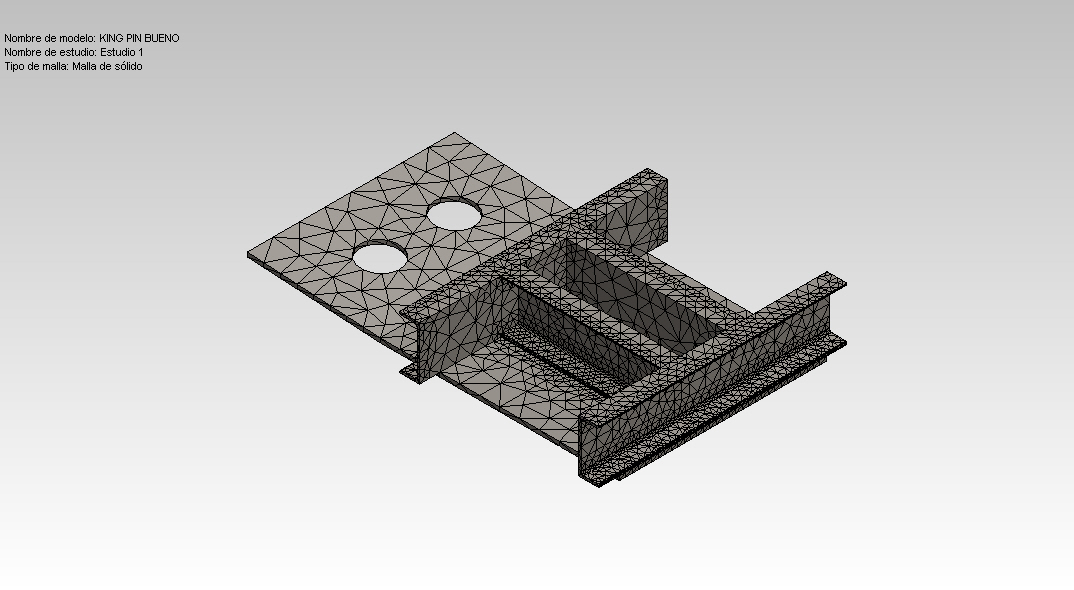 SIMULACIÓN
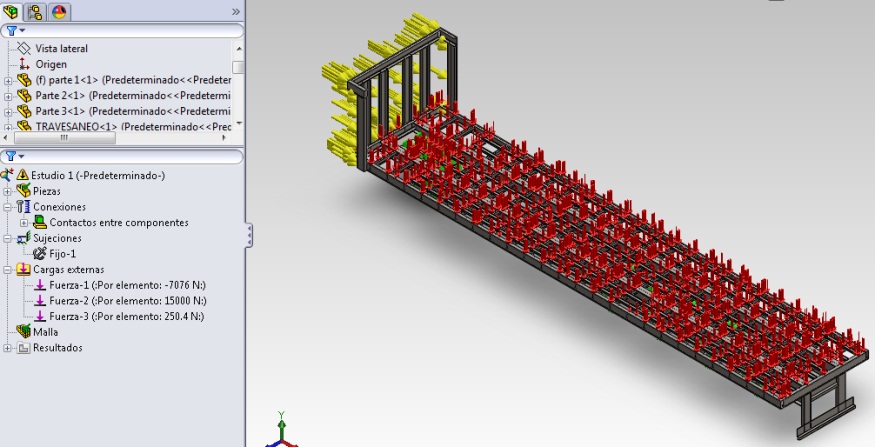 RESULTADOS DEL DISEÑO
TENSIÓN DE VON MISES:
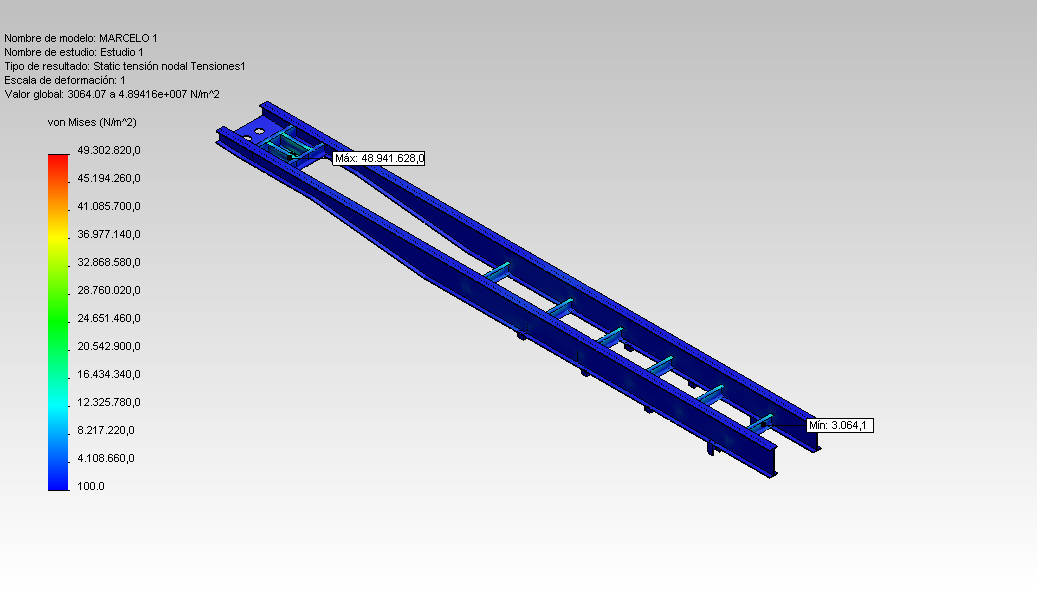 DESPLAZAMIENTO:
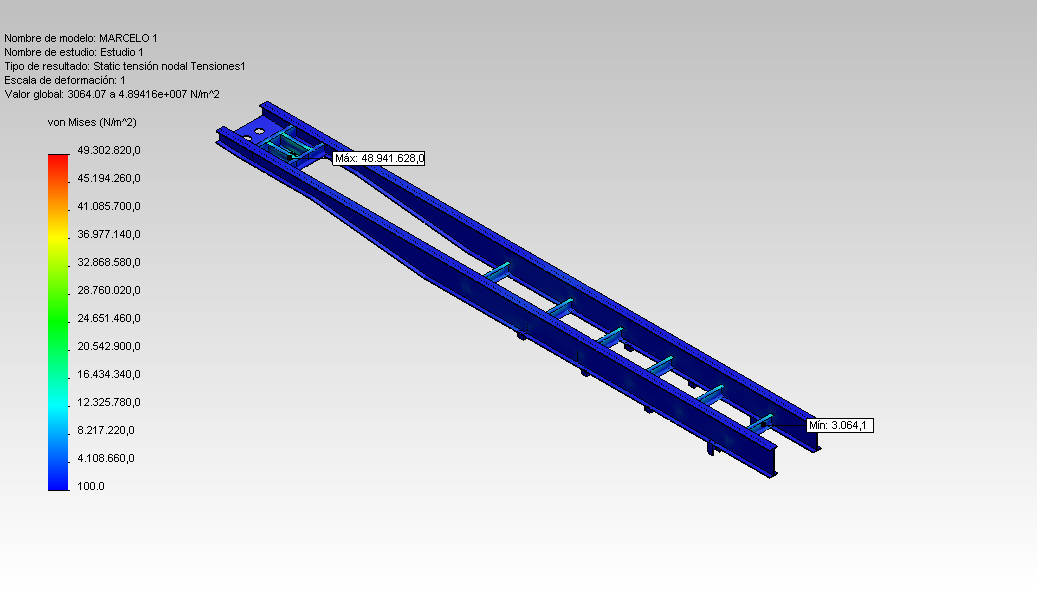 FACTOR DE SEGURIDAD:
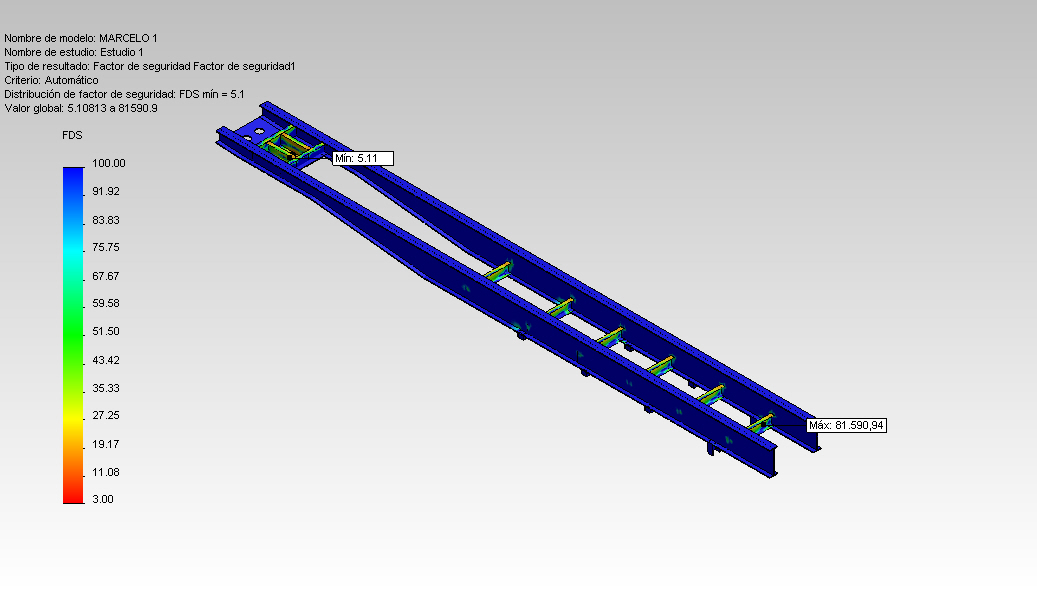 CONSTRUCCIÓN DE LA PLATAFORMA
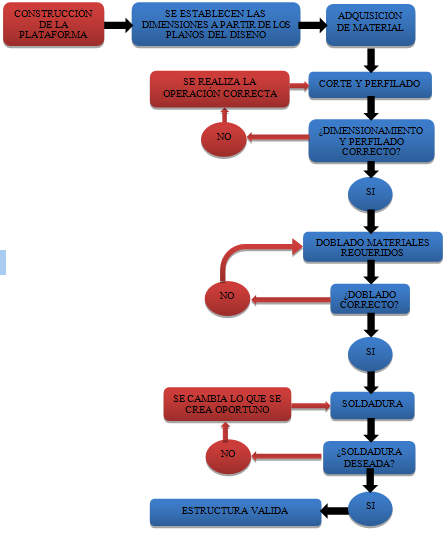 CORTE DE PERFILES
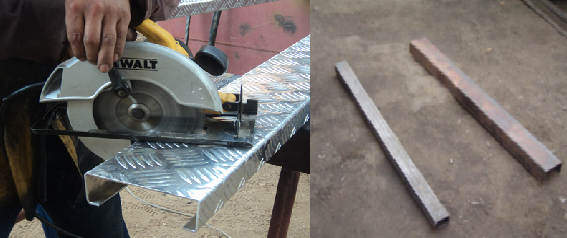 SOLDADURA DEL CHASIS
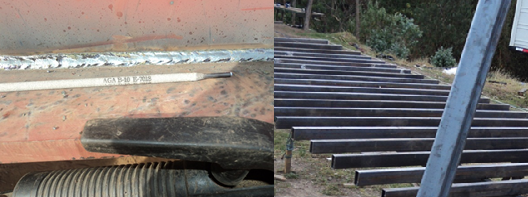 MONTAJE DE SUSPENSIÓN
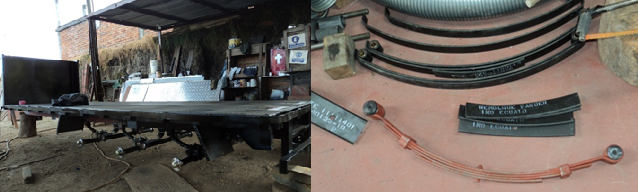 PINTURA
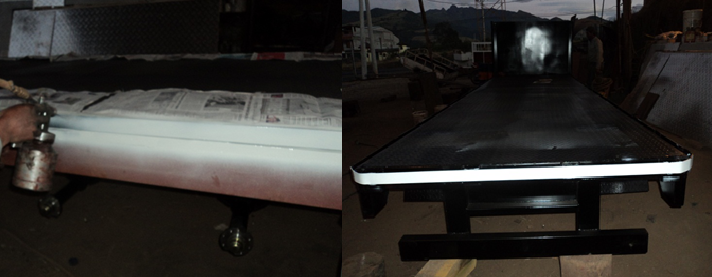 ACCESORIOS
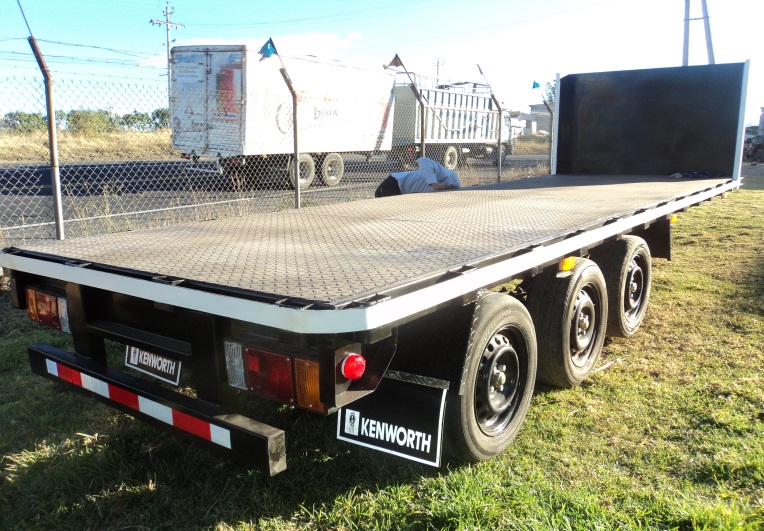 CONCLUSIONES.
 
Se ha conseguido cumplir con el objetivo principal del proyecto al diseñar el prototipo de la plataforma cama alta con tres ejes para cabezal, dirigido al transporte de carga.
 
De acuerdo a las tareas desarrolladas y a los resultados mostrados se puede concluir que mediante el uso de herramientas informáticas de cálculo estructural se mejora tanto la calidad del resultado como el tiempo de obtención del mismo, logrando así poder reducir el proceso de cálculo y los costos del mismo.
 

La construcción de la plataforma a escala es un elemento seguro y cumple con normas de seguridad, que le permiten circular por las vías del país.
RECOMENDACIONES.
 
Para el ensamblaje de la plataforma es necesario contar con mano de obra calificada, soldadores principalmente, ya que las juntas soldadas de los elementos constitutivos  tienen que estar libres de defectos de soldadura.
 
Es necesario seguir con normas de seguridad al momento de ejecutar los trabajos con los equipos y herramientas.
  
Se recomienda que en los vehículos de la Escuela de Conducción se instalen mecanismos de enganche para poder dar una mayor utilidad la plataforma a escala, con capacitación práctica a los futuros profesionales del volante en espacios recomendados por los instructores.
 
De igual manera se recomienda proponer un tema de tesis con el propósito de crear un cabezal a escala y así tener el conjunto plataforma y cabezal completo.